Alfred Wegeneur
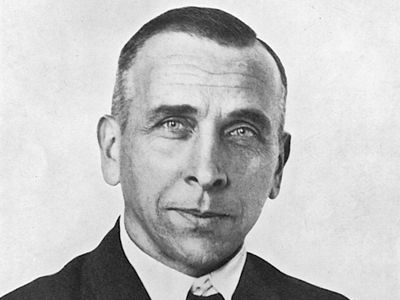 Nom de son père: Richard Wegener
Fonction: Astronome et climatologue
Localité: Allemande
Temps: 1880-1930
Il était considéré comme un scientifique de son siècle, possédant une large gamme de connaissances en géologie, géophysique, astronomie et météorologie.Il enseignait l’astronomie